Противодействие коррупции на государственной и муниципальной службе
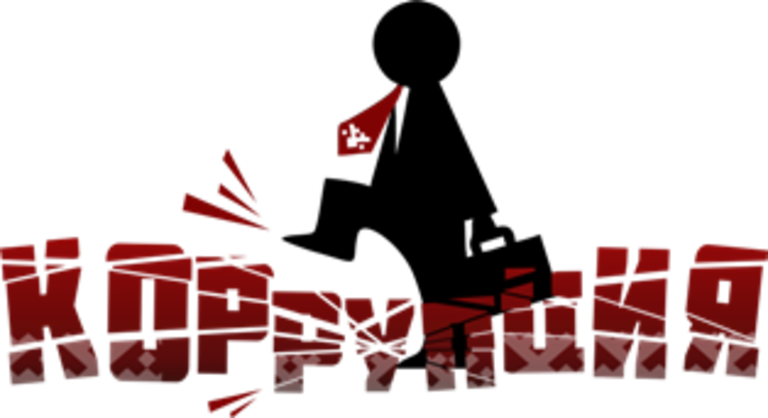 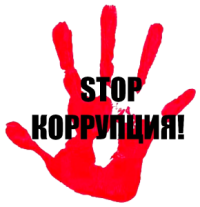 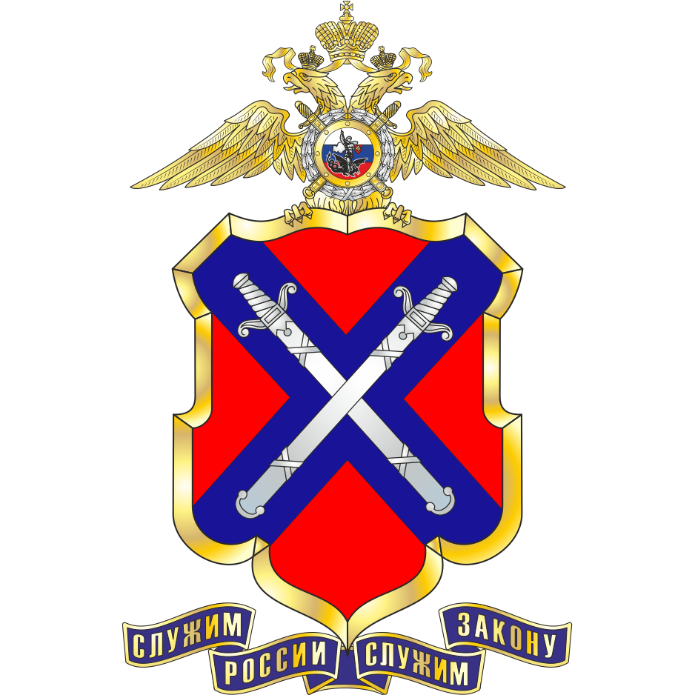 Антикоррупционное законодательство
Международно-правовые акты
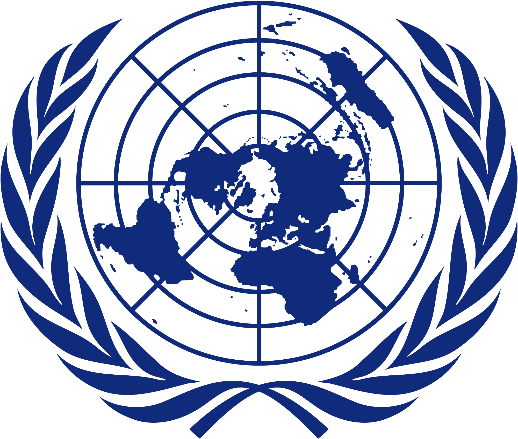 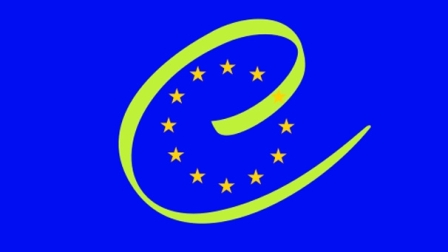 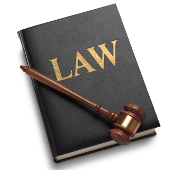 Конвенция Организации Объединенных Наций против коррупции. Принята в г. Нью-Йорке 31.10.2003 Резолюцией 58/4 на 51-ом пленарном заседании 58-ой сессии Генеральной Ассамблеи ООН. Ратифицированна Федеральным законом от 8 марта 2006 г. № 40-ФЗ// Российская газета. 2006. № 56. 21 марта. Для Российской Федерации данный документ вступил в силу с 8 июня 2006 г.
Конвенции Совета Европы «Об уголовной ответственности за коррупцию». Принята в г. Страсбурге 27 января 1999. Ратифицированна Федеральным законом от 25 июля 2006 г.  № 125-ФЗ// Собрание законодательства РФ. №31 (1 ч.). Ст. 3424. 31 июля. с 1 февраля 2007 года// Собрание законодательства РФ. 2009. №20. 18 мая.
Федеральное законодательство
Уголовный кодекс Российской Федерации. Федеральный закон № 63-ФЗ. Принят Государственной Думой РФ 24 мая 1996 года. Одобрен Советом Федерации РФ 5 июня 1996 года. Подписан Президентом РФ 13 июня 1996 г. //  Российская газета. 1996. №113. 18 июня. В редакции Федерального закона от 26 июля 2017 г.  №203-ФЗ // Российская газета. 2017. №167. 31 июля.
Конституция РФ принята на всенародном голосовании 12 декабря 1993 г. // Российская газета. 1993. 25 декабря.  В редакции  Федерального конституционного закона от 21 июля 2014 г. № 11-ФКЗ //  Российская газета. 2014. 23 июля. № 163.
Кодекс Российской Федерации об административных правонарушениях. Федеральный закон РФ от 30 декабря 2001 года № 195-ФЗ.  Принят Государственной Думой РФ 20 декабря 2001 года. Одобрен Советом Федерации РФ 26 декабря 2001 года. Подписан Президентом РФ 30 декабря2001 года. // Собрание законодательства РФ. 2002. № 1(1 ч.). Ст. 1. В редакции Федерального закона от 30 октября 2017 года №310-ФЗ.// Собрание законодательства РФ. 2017. № 45. Ст. 6584. 6 ноября.
О государственной гражданской службе Российской Федерации. Федеральный закон от 27 июля 2004 года № 79-ФЗ. Принят Государственной Думой 7 июля 2004 года. Одобрен Советом Федерации15 июля 2004 года. Подписан Президентом РФ 27 июля 2008 года.// Российская газета. 2004. №162. 31июля. В редакции Федерального закона 29 июля 2017 года №275-ФЗ // Российская газета. 2017. №172. 4 августа.
О противодействии коррупции. Федеральный закон Российской Федерации от 25 декабря 2008 года №273-ФЗ.  Принят Государственной Думой 19 декабря 2008 года. Одобрен Советом Федерации 22 декабря 2008 года. Подписан Президентом РФ 25 декабря 2008 года. // Российская газета. 2008. №266. 30 декабря. В редакции Федерального закона от 28 декабря 2016 г. №505-ФЗ // Российская газета. 2017. №1. 9 января.
Об антикоррупционной экспертизе нормативных правовых актов и проектов нормативных правовых актов. Федеральный закон от 17 июля 2009 года №172-ФЗ. Принят Государственной Думой 3 июля 2009 года. Одобрен Советом Федерации 7 июля 2009 года. Подписан Президентом РФ 17 июля 2009 года. // Российская газета. 2009. №133. 22 июля. В редакции Федерального закона от 21 октября 2013 года №279-ФЗ// Российская газета. 2013. №238. 23октября.
О муниципальной службе в Российской Федерации. Федеральный закон от 2 марта 2007 года №25-ФЗ. Принят Государственной Думой 7 февраля 2007 года. Одобрен Советом Федерации 21 февраля 2007 года. Подписан Президентом РФ 2 марта 2007 года.// Российская газета. 2007. №47. 7 марта. В редакции Федерального закона 26 июля 2017 года № 192-ФЗ// Российская газета. 2017. №167. 31 июля.
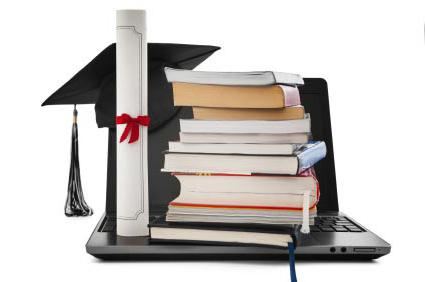 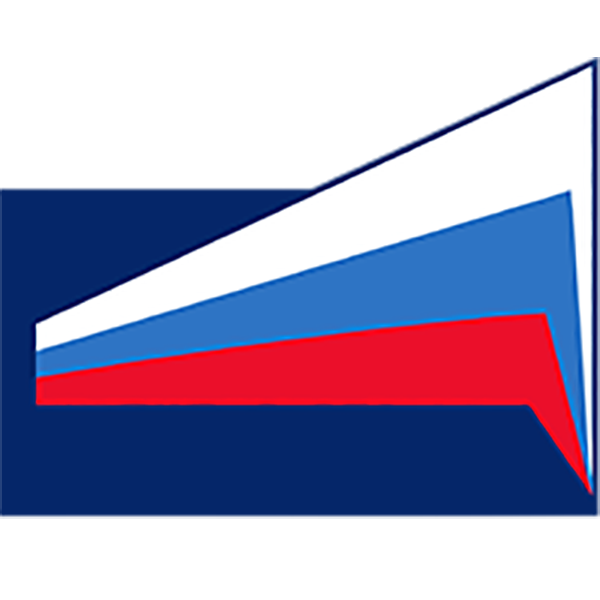 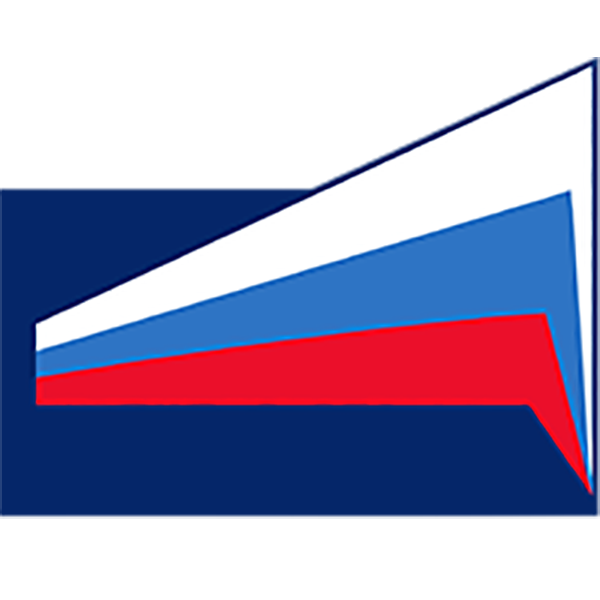 Нормативно-правовые акты субъектов Российской Федерации
Закон Оренбургской области от 12 сентября 2000 года № 660/185-ОЗ «О стаже государственной (муниципальной) службы Оренбургской области»
Закон     Оренбургской       области от 30 декабря 2005 года № 2893/518-III-ОЗ «О государственной гражданской службе Оренбургской области»
Закон Оренбургской области от 15 сентября 2008 года № 2369/497-IV-ОЗ «О профилактике коррупции в Оренбургской области»
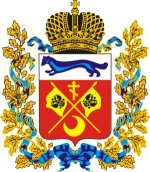 Закон Оренбургской области от 9 ноября 2009 года № 3218/734-IV-ОЗ  «Об утверждении Положения о предоставлении гражданами, претендующими на замещение государственных должностей Оренбургской области, и лицами, замещающими государственные должности Оренбургской области, сведений о доходах, об имуществе и обязательствах имущественного характера и Положения о предоставлении гражданами, претендующими на замещение должностей государственной гражданской службы Оренбургской области, и государственными служащими Оренбургской области сведений о доходах, об имуществе и обязательствах имущественного характера»
Закон Оренбургской области от 18.11.2011 №576/149-V-ОЗ «О комиссиях по соблюдению требований к служебному поведению государственных гражданских служащих Оренбургской области и урегулированию конфликта интересов».
Коррупция – это злоупотребление служебным положением, дача взятки, получение взятки, злоупотребление полномочиями, коммерческий подкуп либо иное незаконное использование физическим лицом своего должностного положения вопреки законным интересам общества и государства в целях получения выгоды в виде денег, ценностей, иного имущества или услуг имущественного характера, иных имущественных прав для себя или третьих лиц либо незаконное предоставление такой выгоды указанному лицу другими физическими лицами, в интересах или от имени юридического лица.
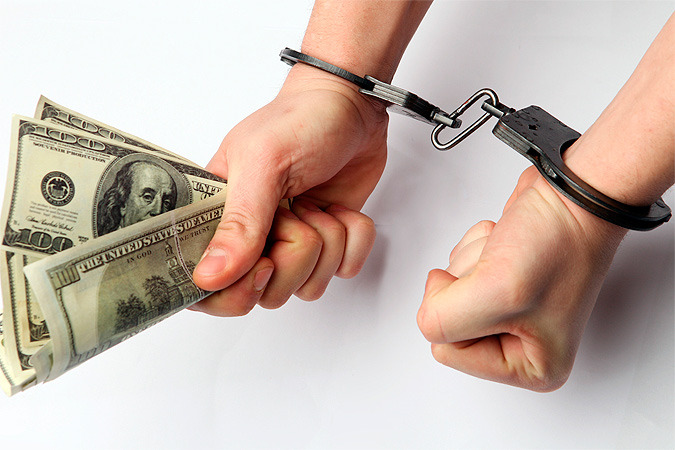 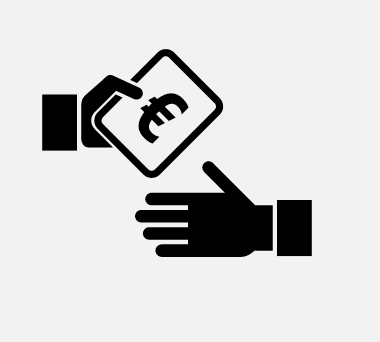 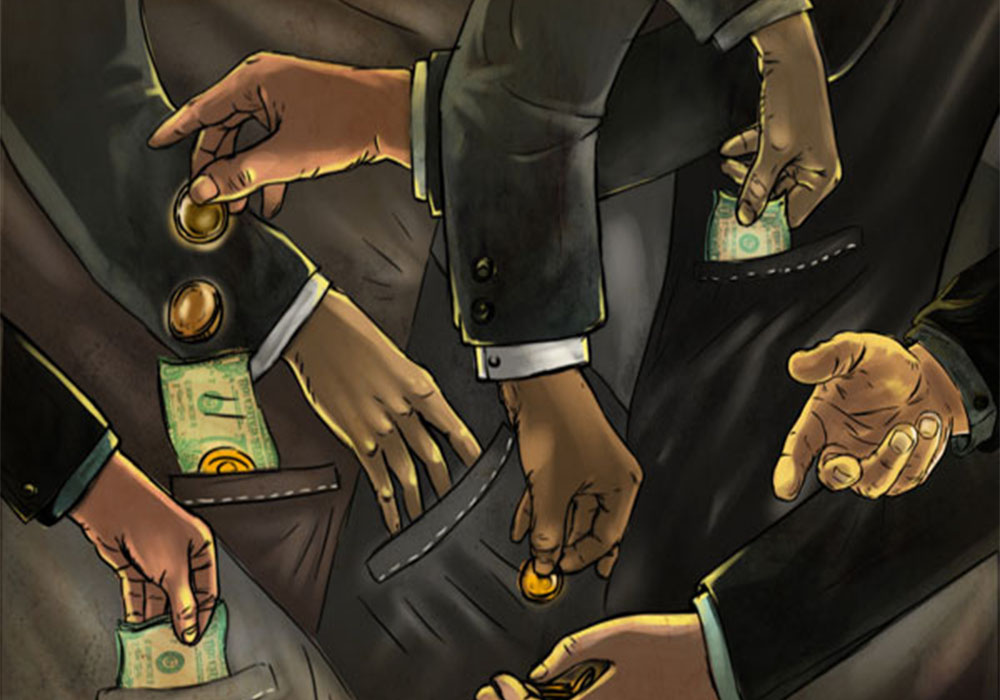 Формы коррупции
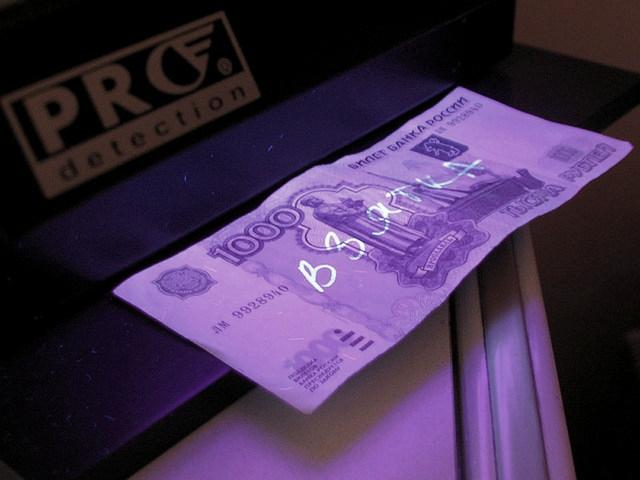 Коррупционные проявления
Коррупционные проступки
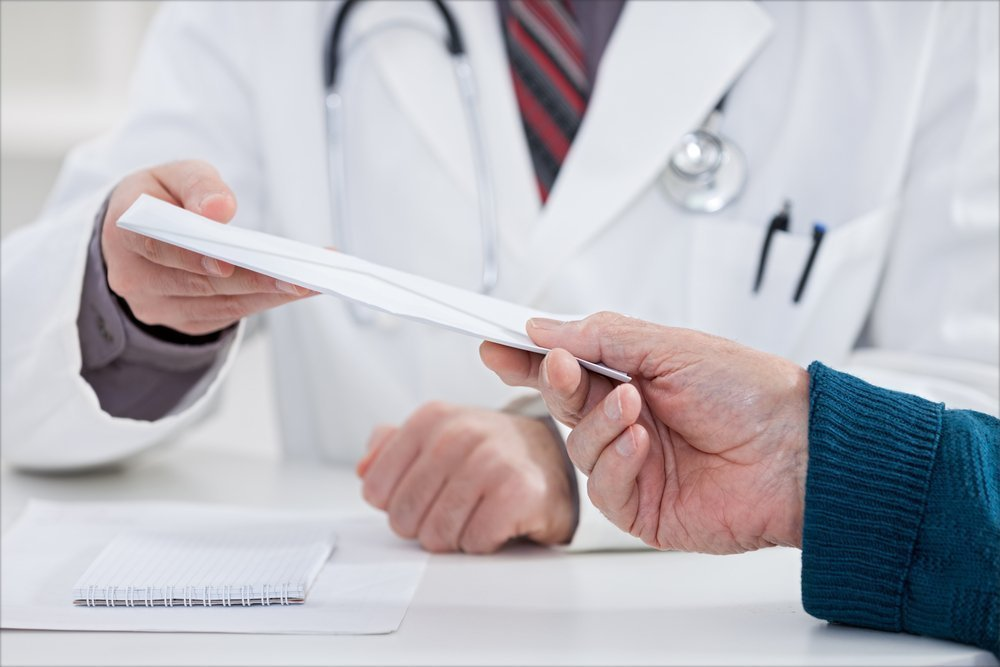 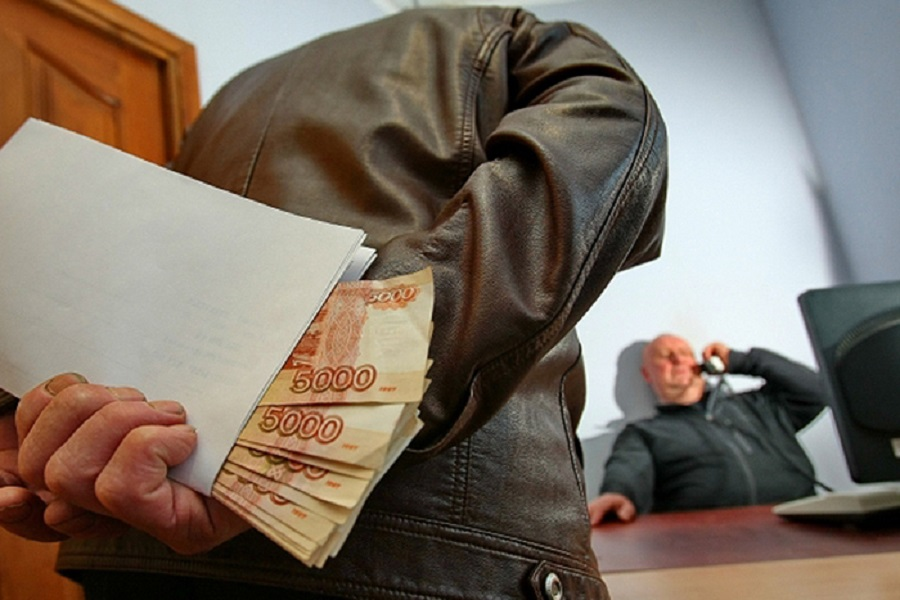 Коррупционные преступления
Юридическая ответственность за коррупционные правонарушения:
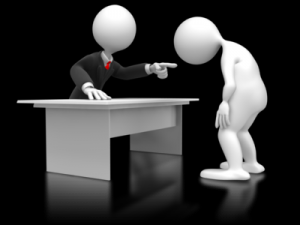 Материальная (гражданско-правовая)
Дисциплинарная
Административная
Уголовная
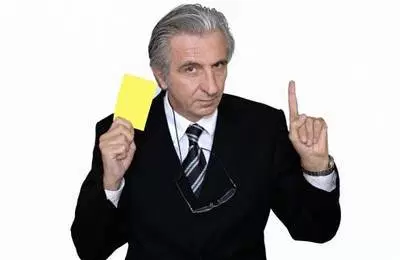 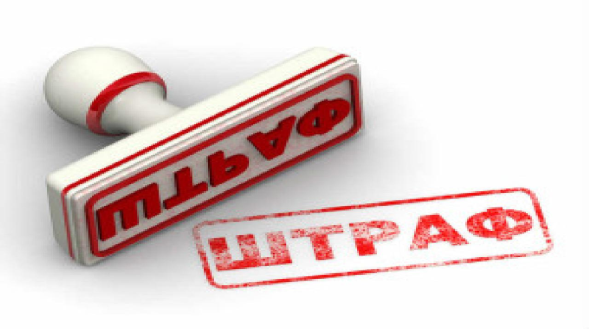 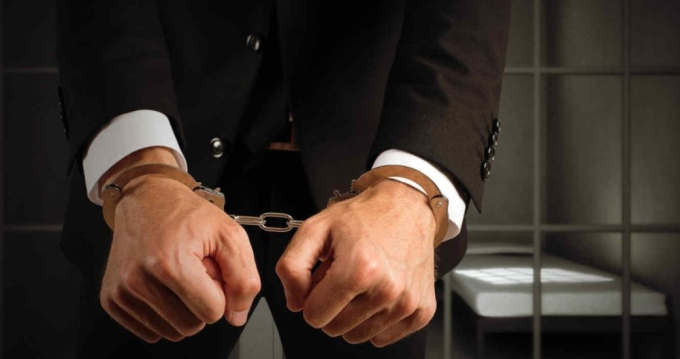 Виды коррупционных преступлений УК РФ:
Статья 285.1. Нецелевое расходование бюджетных средств
Статья 285. Злоупотребление должностными полномочиями
Статья 285.3. Внесение в единые государственные реестры заведомо недостоверных сведений
Статья 285.2. Нецелевое расходование средств государственных внебюджетных фондов
Статья 286. Превышение должностных полномочий
Статья 288. Присвоение полномочий должностного лица
Статья 289. Незаконное участие в предпринимательской деятельности
Статья 290. Получение взятки
Статья 291. Дача взятки
Статья 291.1. Посредничество во взяточничестве
Статья 291.2. Мелкое взяточничество
Статья 292. Служебный подлог
Статья 292.1. Незаконная выдача паспорта гражданина Российской Федерации, а равно внесение заведомо ложных сведений в документы, повлекшее незаконное приобретение гражданства Российской Федерации
Коррупция подрывает принцип верховенства закона и ослабляет институциональные основы политической стабильности, социальное единство и затрудняет экономическое развитие:
коррупция снижает эффективность работы общества в целом (страны, мира), вынуждает неэффективно тратить деньги и другие ресурсы;
коррупция аморальна, формирует особое коррупционное сознание и задает неверные ориентиры для общества;
коррупция — основа криминальных структур;
коррупция делает управление на всех уровнях неэффективным, искажает властные отношения;
коррупция снижает авторитет власти, способствует падению доверия к власти со стороны граждан;
в результате высокого уровня коррупционированности всех сфер общественной жизни падает авторитет страны на международной арене;
главной жертвой коррупции, несущей основное бремя совокупного ущерба от коррупции, становятся граждане государства;	
коррупция подстегивает перераспределение средств в пользу узких групп за счет наиболее уязвимых слоев населения; закрепляются и увеличиваются резкое имущественное неравенство.
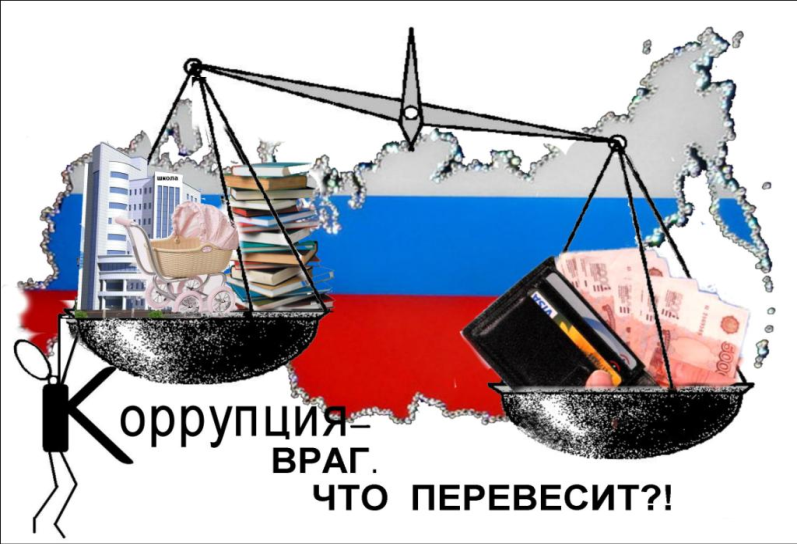 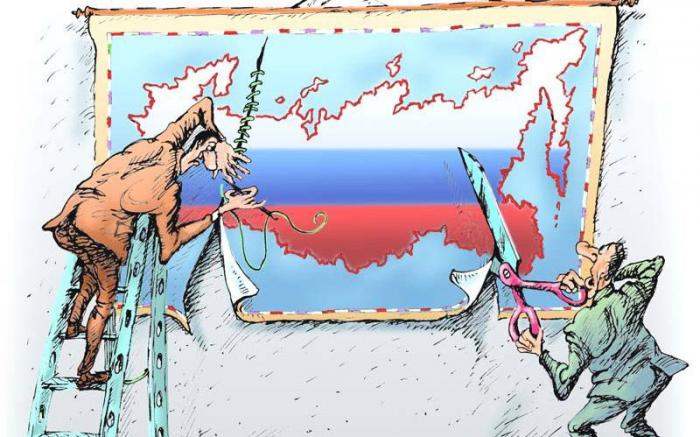 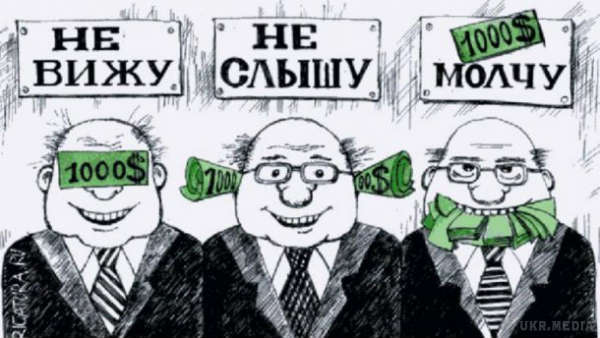 признание, обеспечение и защита основных прав и свобод человека и гражданина
законность
публичность и открытость деятельности государственных органов и органов местного самоуправления
приоритетное применение мер по предупреждению коррупции
неотвратимость ответственности за совершение коррупционных правонарушений
Принципы противодействия коррупции
комплексное использование политических, организационных, информационно-пропагандистских, социально-экономических, правовых, специальных и иных мер
сотрудничество государства с институтами гражданского общества, международными организациями и физическими лицами
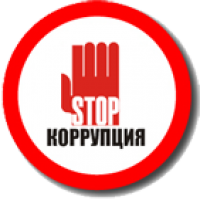 Конкретизация антикоррупционных положений на соответствующий период в правовых актах
Признание коррупции одной из системных угроз безопасности России
Использование системы мер по предупреждению коррупции, по уголовному преследованию лиц, совершивших коррупционные преступления, и по ликвидации последствий коррупционных деяний
Стабильность основных элементов системы мер по противодействию коррупции, закрепленных в Федеральном законе от 25 декабря 2008 г. № 273-ФЗ «О противодействии коррупции»
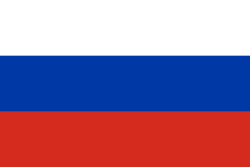 Принципы Национальной стратегии противодействия коррупции
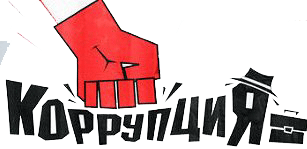 Специфика основных детерминантов коррупционных преступлений касается:
особого характера осуществляемой государственной службы должностными лицами;
их личностной характеристики как государственных гражданских служащих; 
эффективности социального контроля
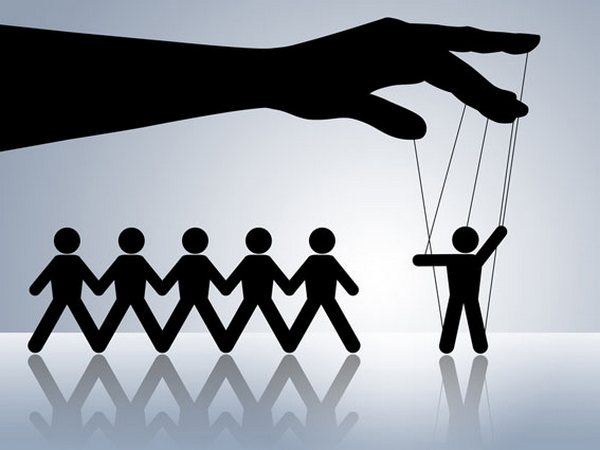 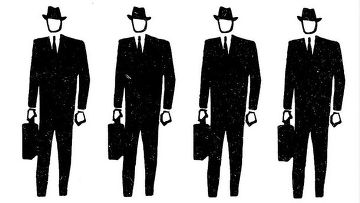 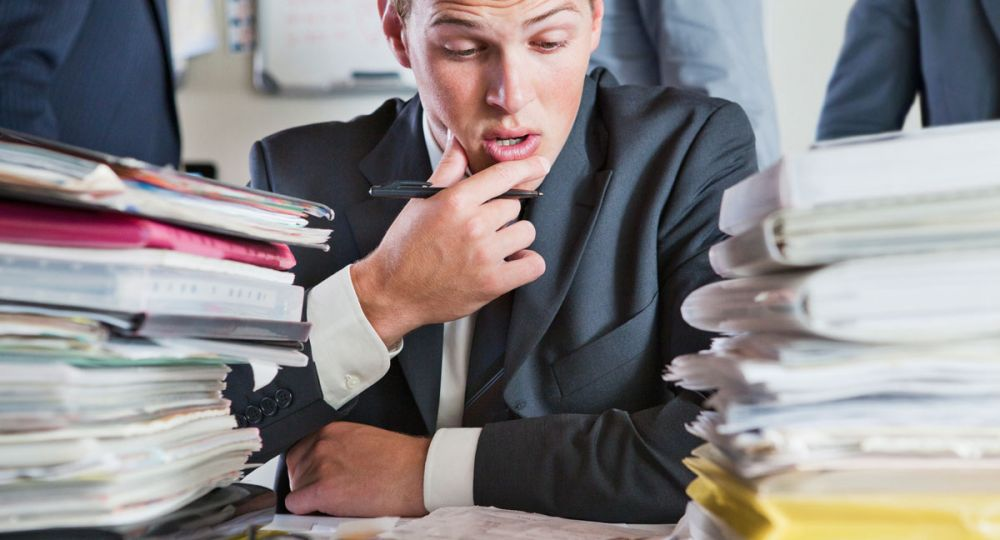 Профилактика коррупционных и иных правонарушений
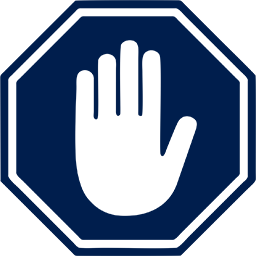 Специальное предупреждение         в качестве основного средства борьбы рассматривает материальное вознаграждение, обеспечивающее достойный уровень жизни служащих.
Общее предупреждение позволяет говорить об исключении коррупции из процесса становления  новых общественных отношений, как социальной опоры в рыночной сфере.
Основные направления борьбы с коррупционной преступностью
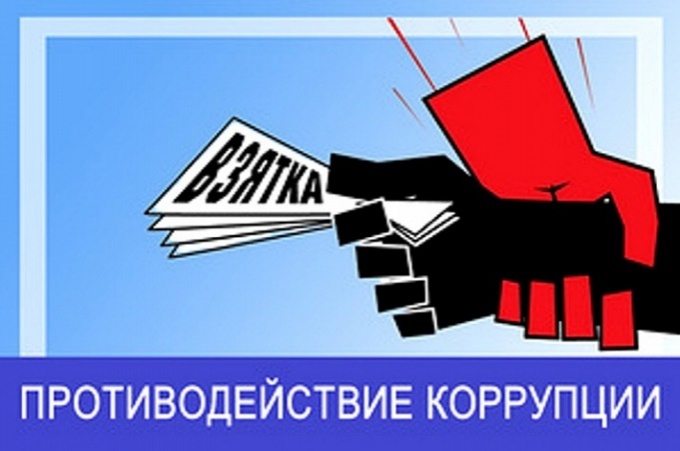 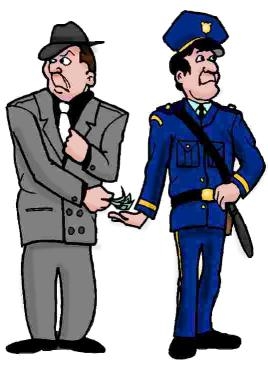 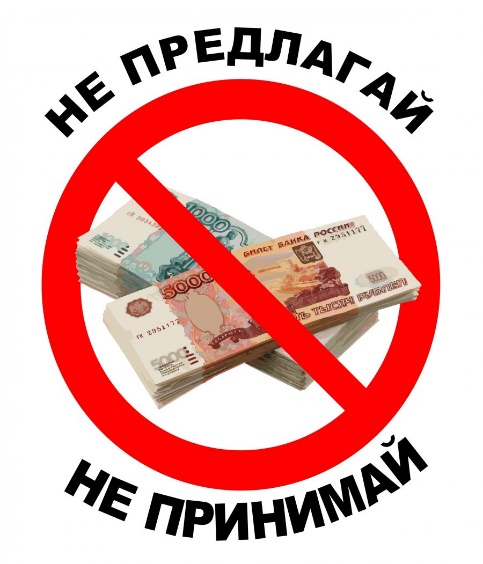 специализированная подготовка кадров
разработка целевых программ борьбы с коррупцией
систематический анализ количественных и качественных изменений коррупции, а так же определения способов борьбы с ней с учетом реальных социально-экономических и политических условий
Меры по противодействию коррупции:
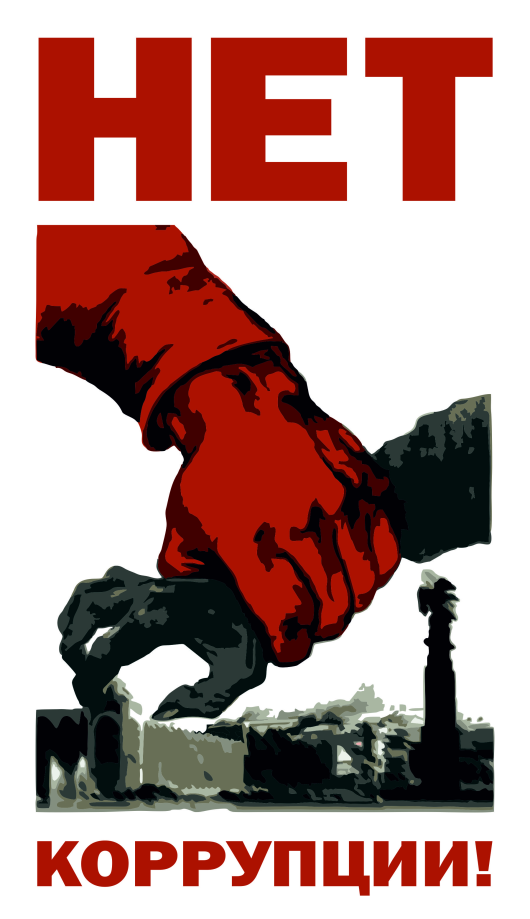 Вопросы урегулирования конфликта интересов на государственной и муниципальной службе
Под конфликтом интересов на государственной или муниципальной службе понимается ситуация, при которой личная заинтересованность (прямая или косвенная) государственного или муниципального служащего влияет или может повлиять на надлежащее исполнение им должностных (служебных) обязанностей и при которой возникает или может возникнуть противоречие между личной заинтересованностью государственного или муниципального служащего и правами и законными интересами граждан, организаций, общества или государства, способное привести к причинению вреда правам и законным интересам граждан, организаций, общества или государства.
Источниками информации о конфликте интересов могут являться:
Направлять в установленном порядке запрос в федеральные органы исполнительной власти, уполномоченные на осуществление оперативно-розыскной деятельности
Изучать представленные гражданином или государственным служащим дополнительные материалы
Наводить справки у физических лиц и получать от них информацию с их согласия
При осуществлении проверки по вопросам разрешения конфликта интересов на службе допускается
Получать от гражданина или государственного служащего пояснения по представленным им материалам
Проводить беседы с гражданином или государственным служащим
В целях предотвращения коррупции государственный и муниципальный служащий обязаны:
соблюдать ограничения, выполнять обязательства и требования к служебному поведению, не нарушать запреты, установленные законодательством Российской Федерации;
принимать предусмотренные законодательством Российской Федерации меры по недопущению любой возможности возникновения у него конфликта интересов, в письменной форме уведомлять своего непосредственного начальника о возникшем конфликте интересов или о возможности его возникновения;
в случае возникновения конфликта интересов служащий имеет право обращаться в комиссию по соблюдению требований к служебному поведению государственных служащих;
представлять достоверные сведения о своих доходах, расходах, имуществе и обязательствах имущественного характера, а также доходах своих супруги (супруга) и несовершеннолетних детей;
предварительно уведомлять представителя нанимателя о намерении выполнять иную оплачиваемую работу;
соблюдать нейтральность, исключающую возможность влияния на свою профессиональную служебную деятельность решений политических партий, других общественных объединений, религиозных объединений и иных организаций;
уведомлять представителя нанимателя, органы прокуратуры или другие государственные органы области обо всех случаях обращения к нему каких-либо лиц в целях склонения его к совершению коррупционных правонарушений;
воздерживаться от поведения (высказываний, жестов, действий), которое может быть воспринято окружающими как согласие принять взятку или как просьба о даче взятки.
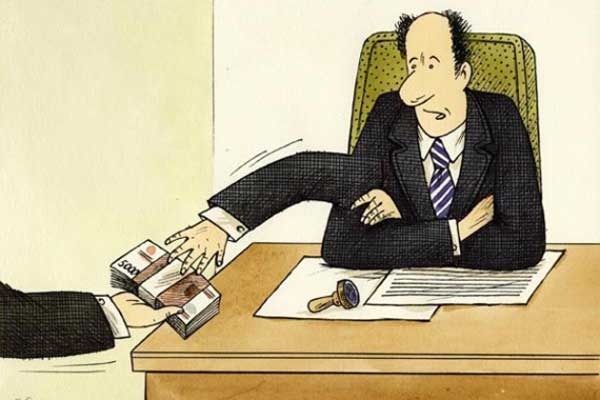 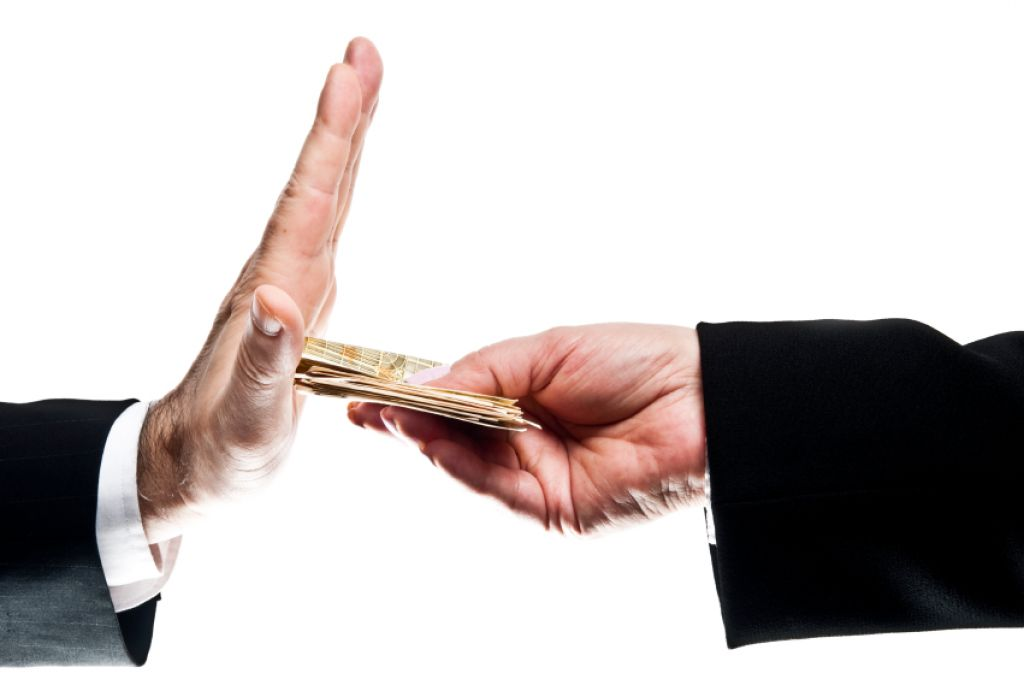 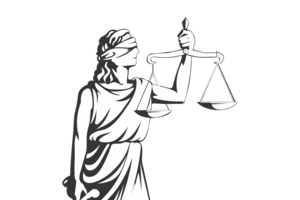 «Концепцией национальной безопасности Российской Федерации» коррупция отнесена к одной из угроз национальной безопасности страны. Актуализация проблемы и признание необходимости проведения системной антикоррупционной политики на современном этапе развития России не вызывают сомнений. Только комплексным подходом с учетом социальной, политической, экономической обстановки возможно нормирование нетерпимого отношения к коррупции.
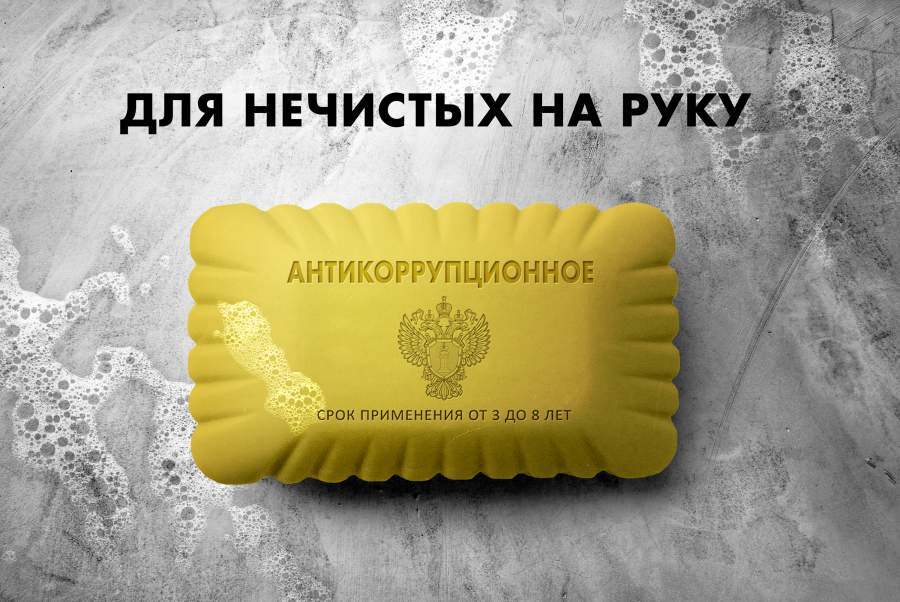 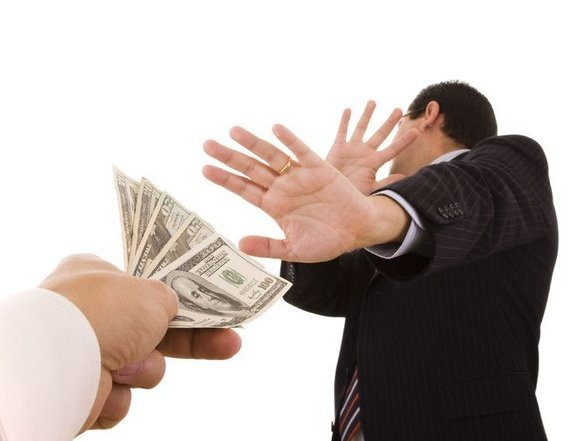 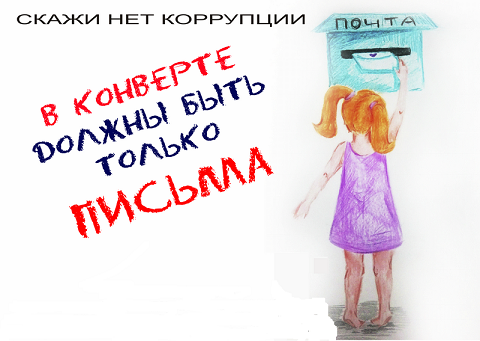